4
«О содействии трудоустройству выпускников СЗИУ РАНХиГС»
Куликова Елена Александровна
Новгородов Виталий Анатольевич
Степурин Иван Викторович
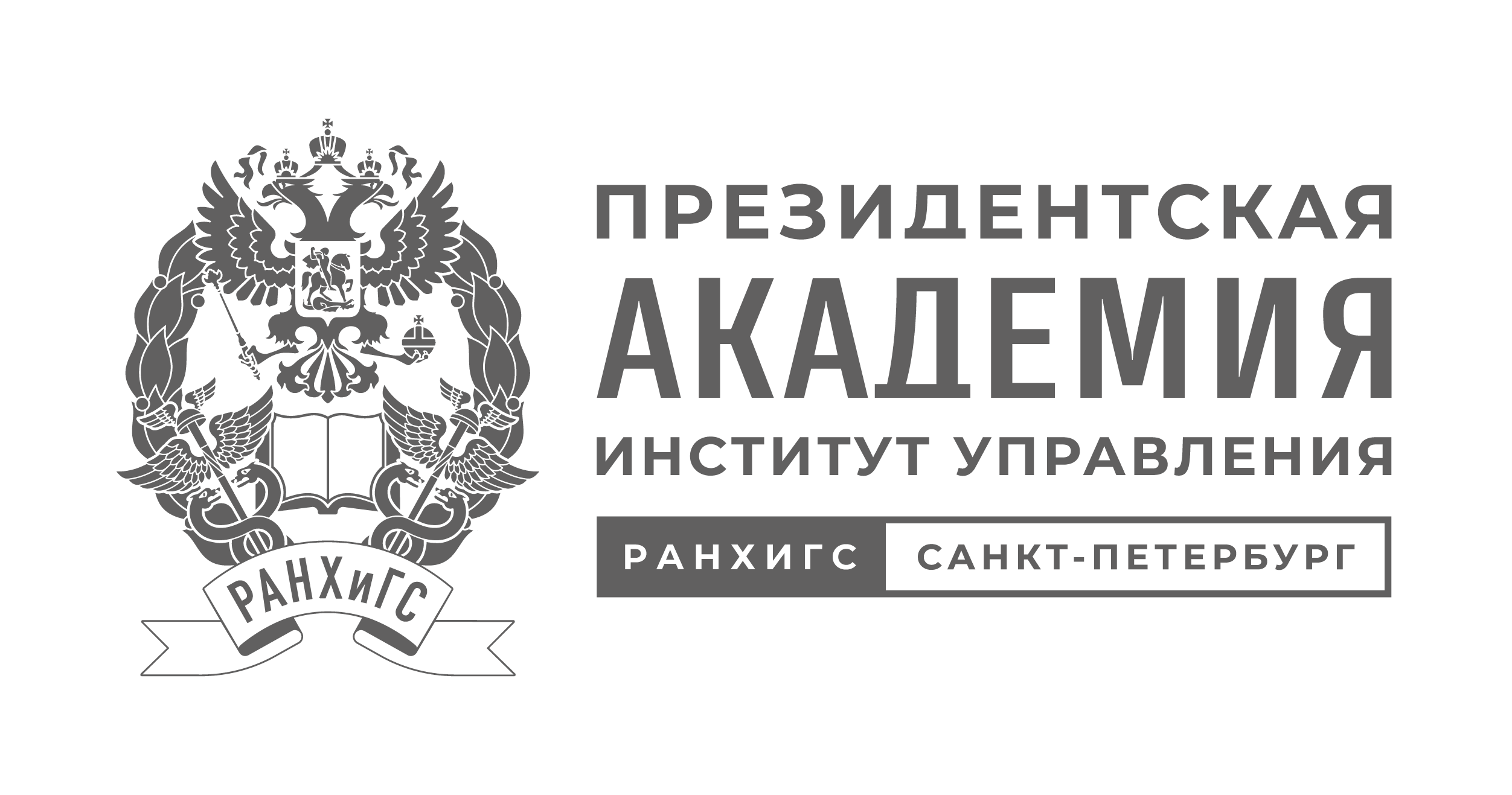 2
Модель содействия трудоустройству студентов СЗИУ РАНХиГС
(на основе метод. рекомендаций МИНОБРНАУКИ РФ)
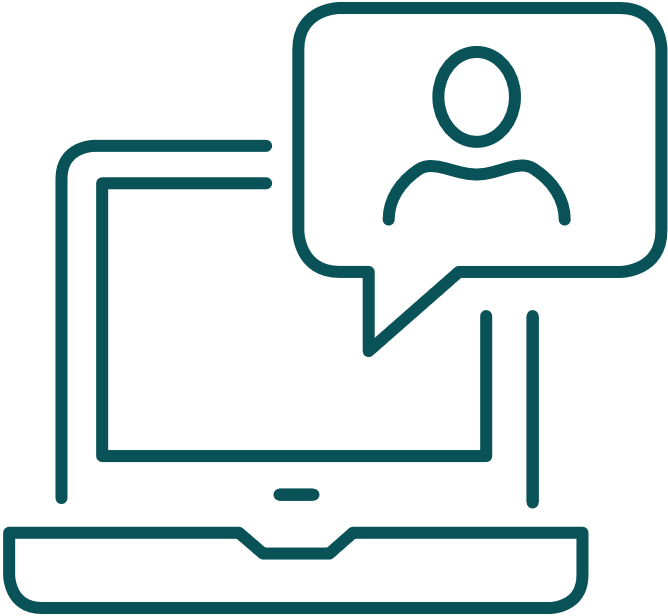 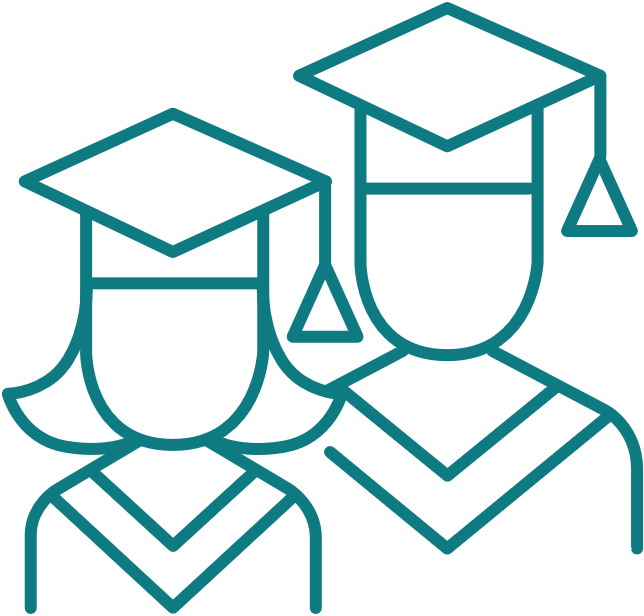 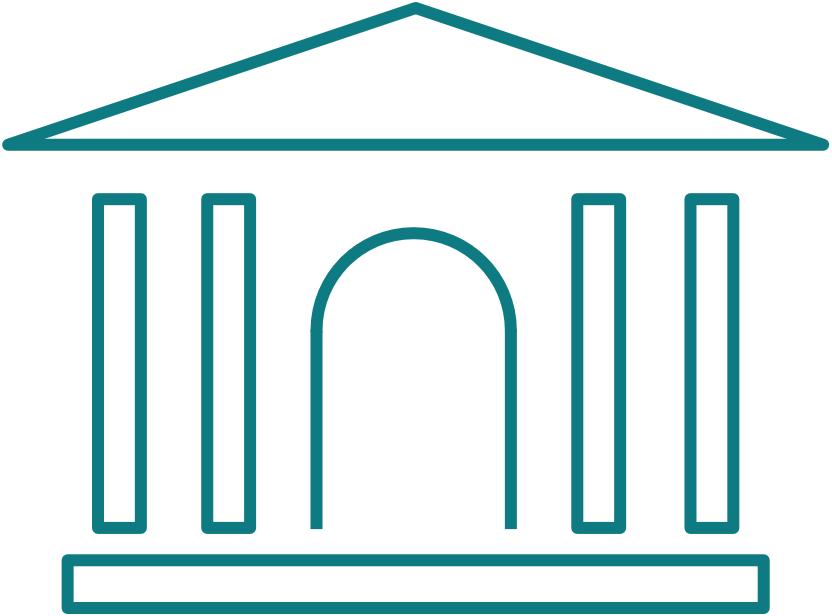 Карьерные мероприятия
Карьерные консультации
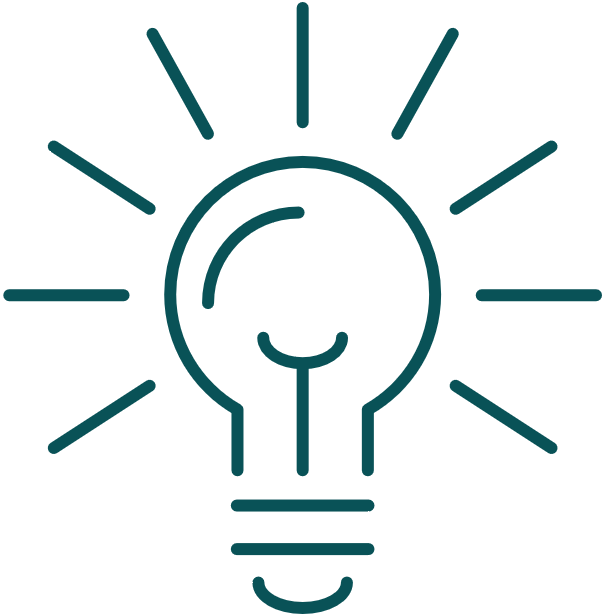 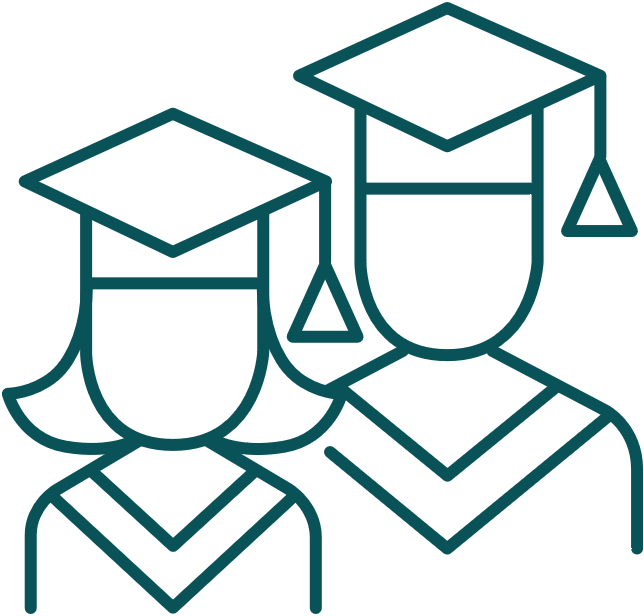 Студент/
выпускник
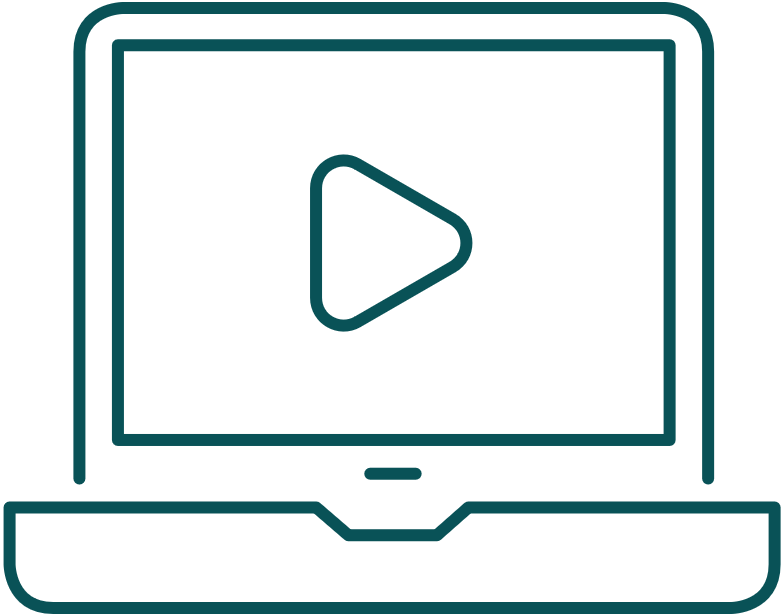 ЦКС СЗИУ РАНХиГС
Работодатель
Северо-Западный институт управления РАНХиГС
3
Карьерные мероприятия
Мероприятия по развитию компетенций
Мероприятия с работодателями
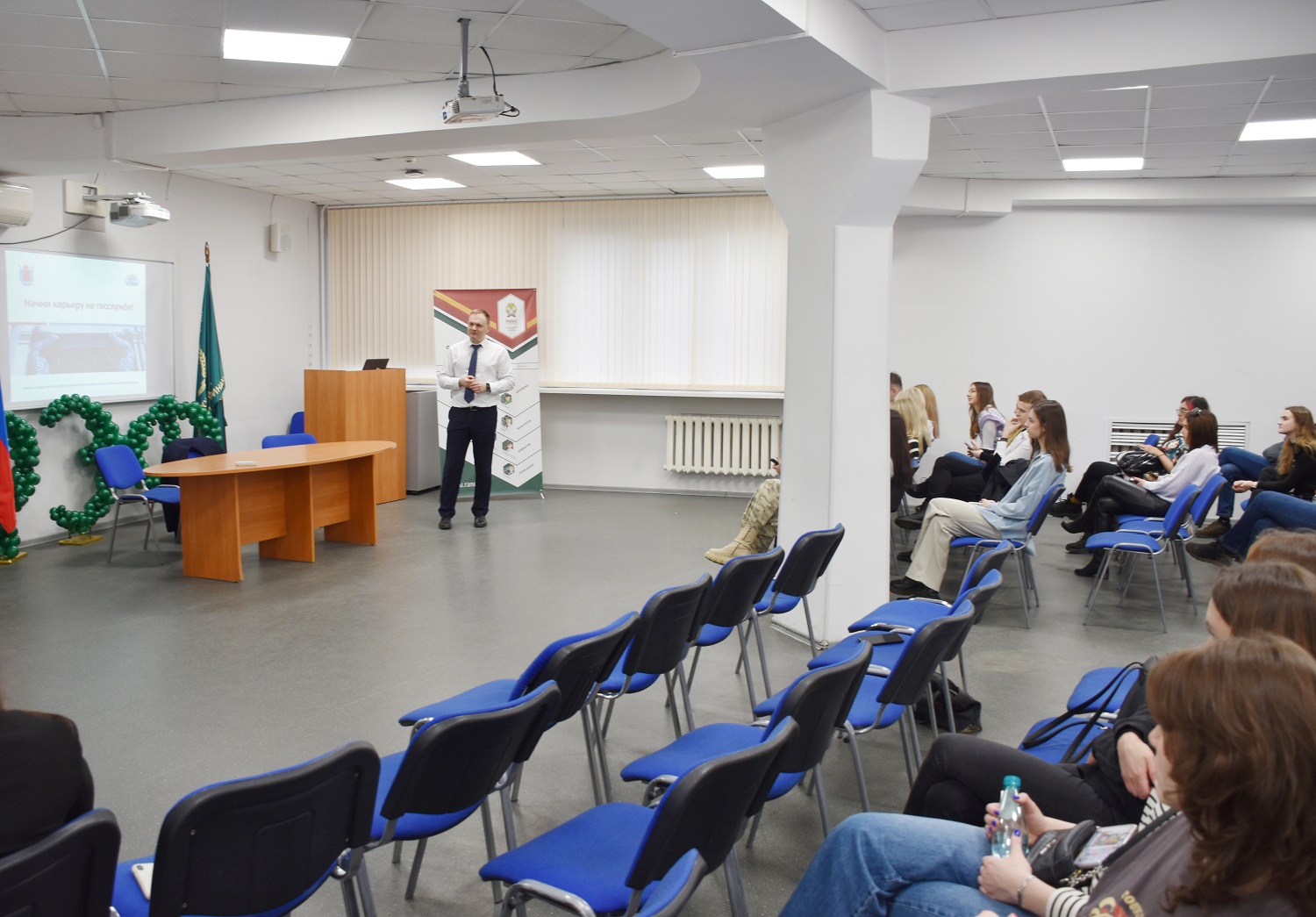 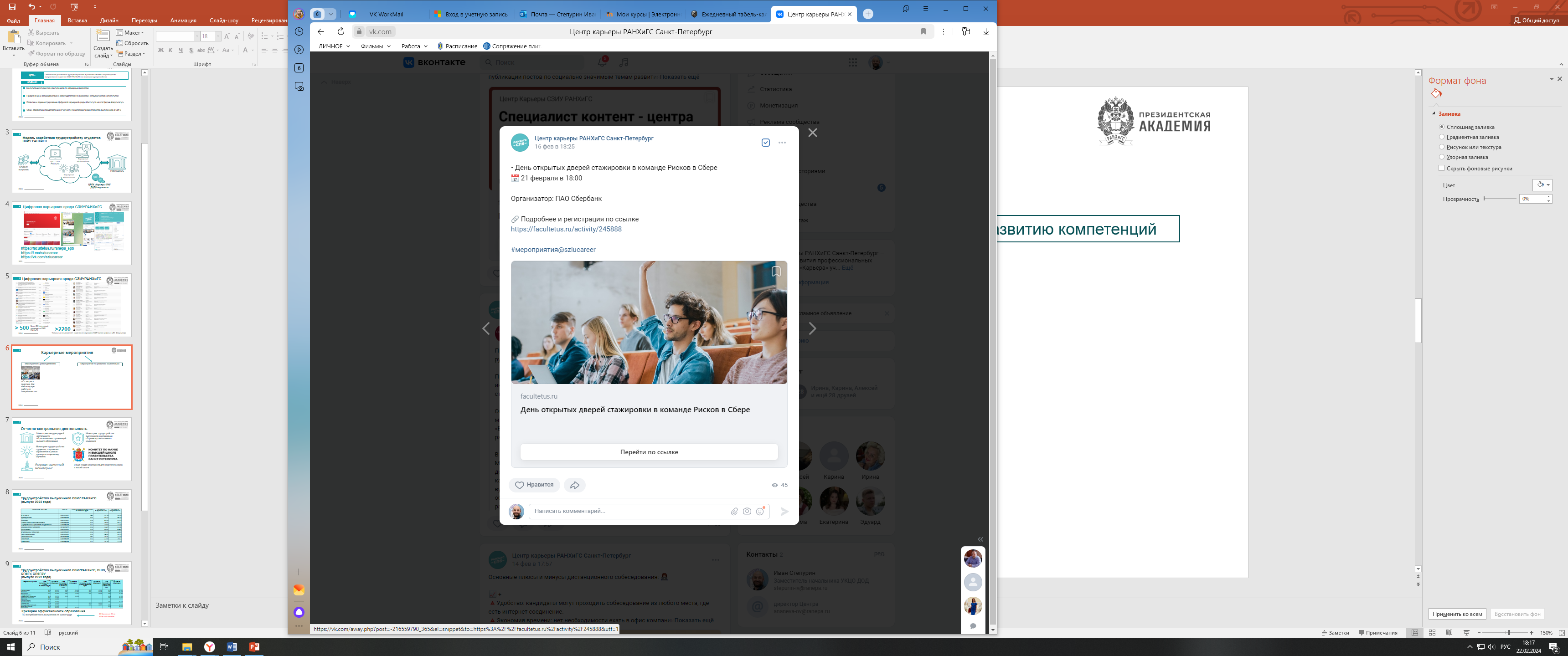 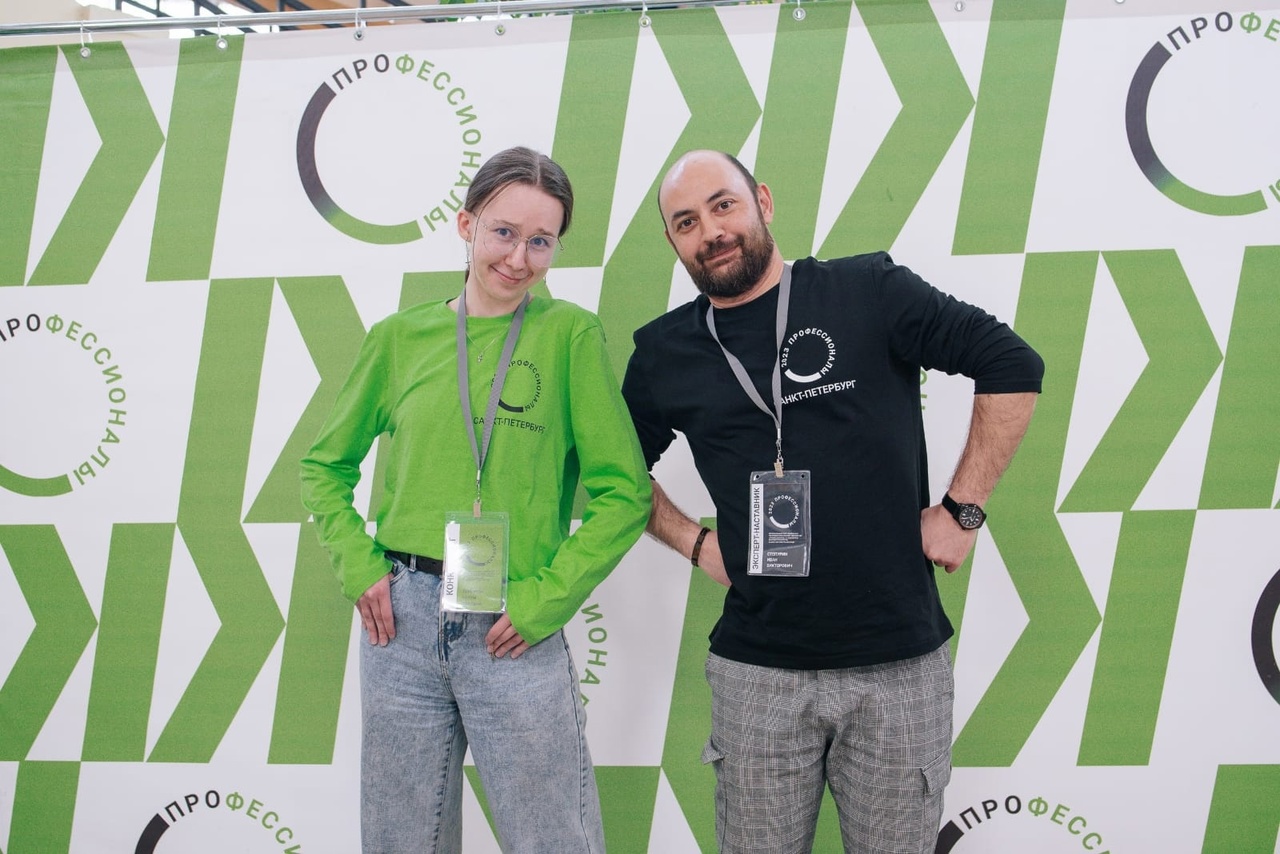 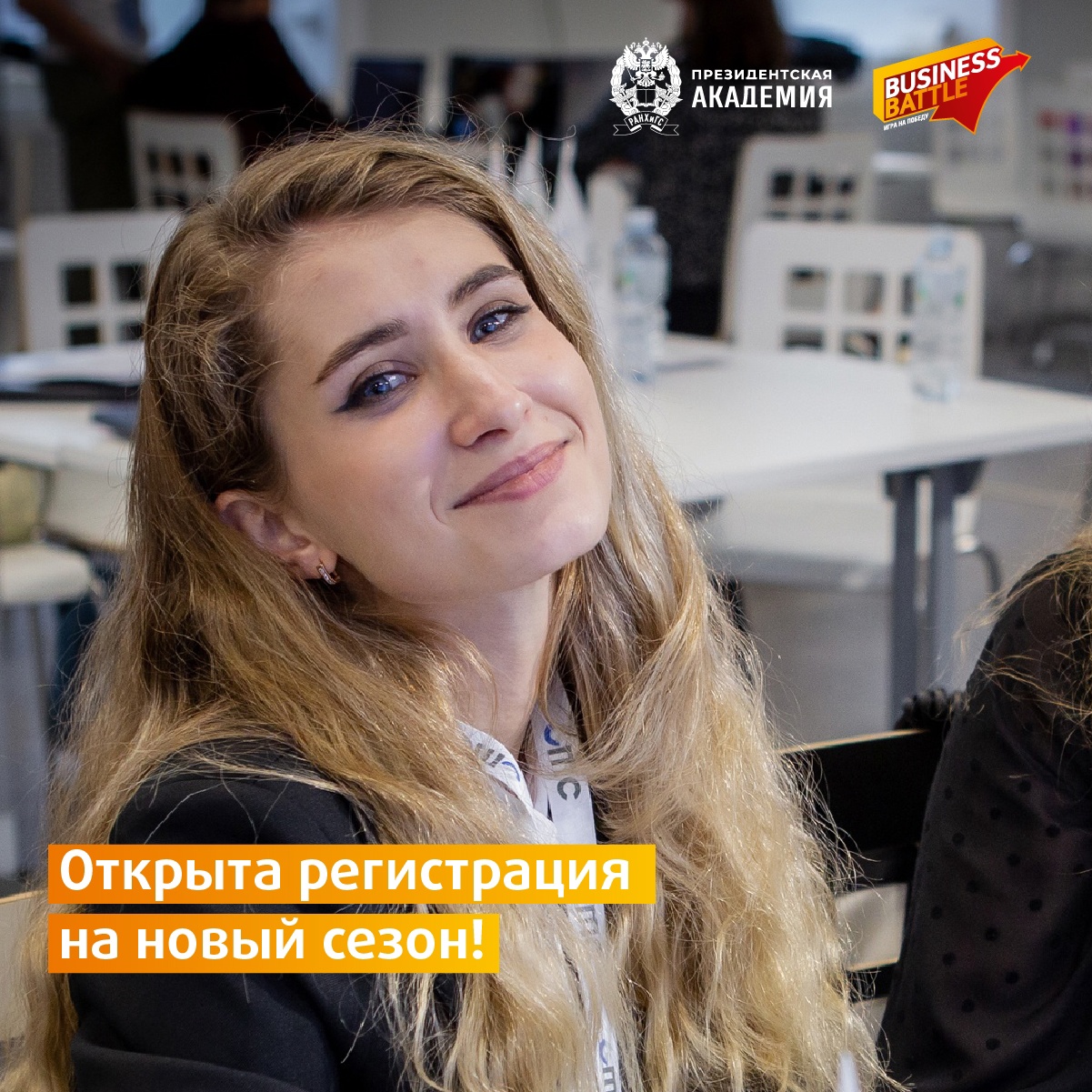 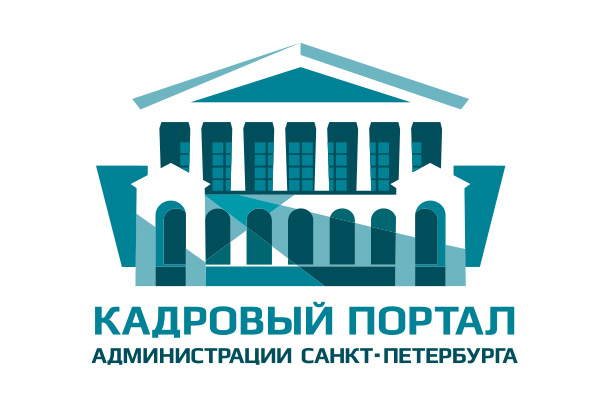 «От теории к практике. Как найти первую работу по специальности»
«День открытых дверей стажировки в команде Рисков в Сбере»
Чемпионат по  профессиональному мастерству «Профессионалы»
Чемпионат по стратегии и управлению Business Battle
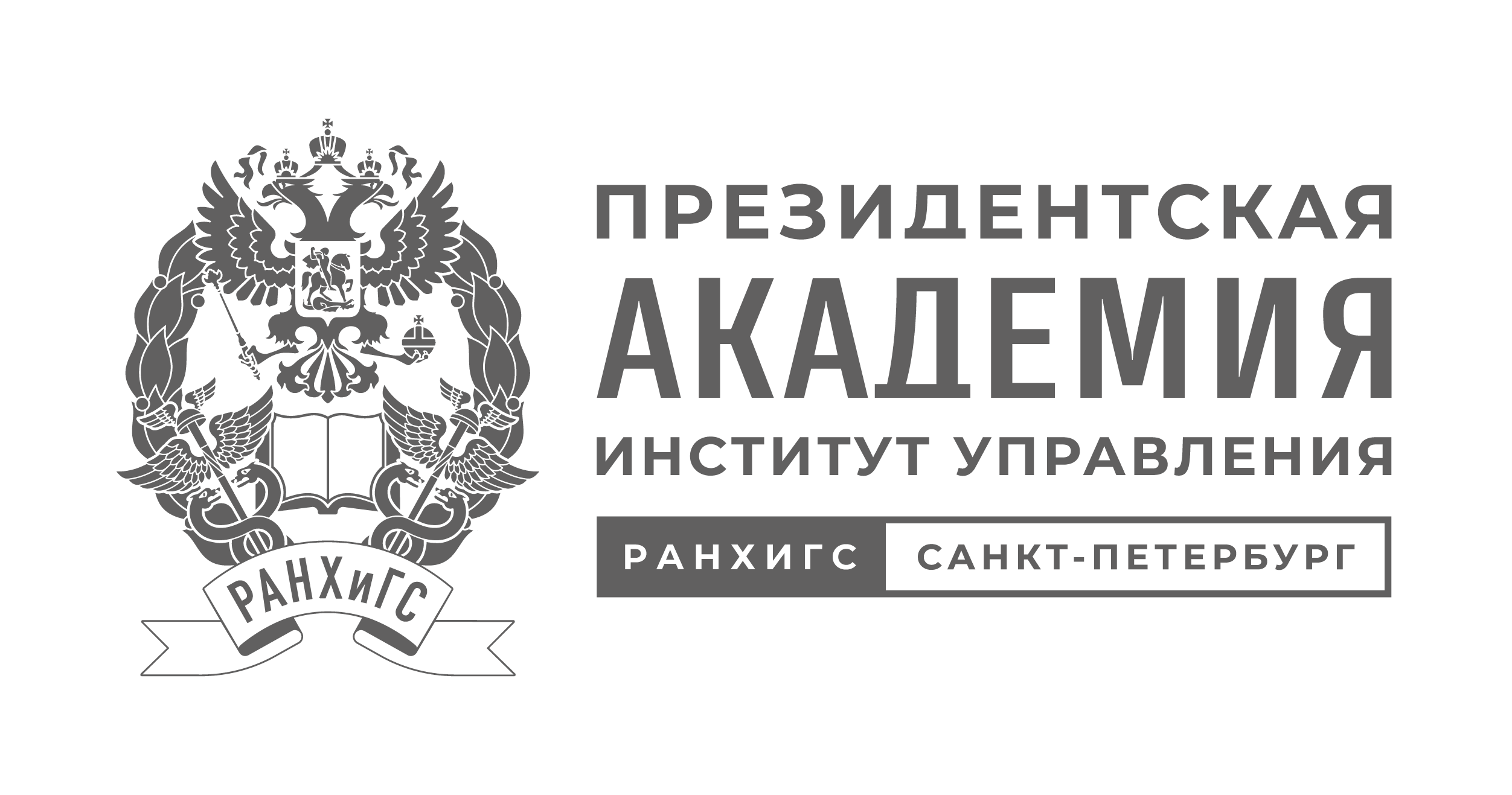 4
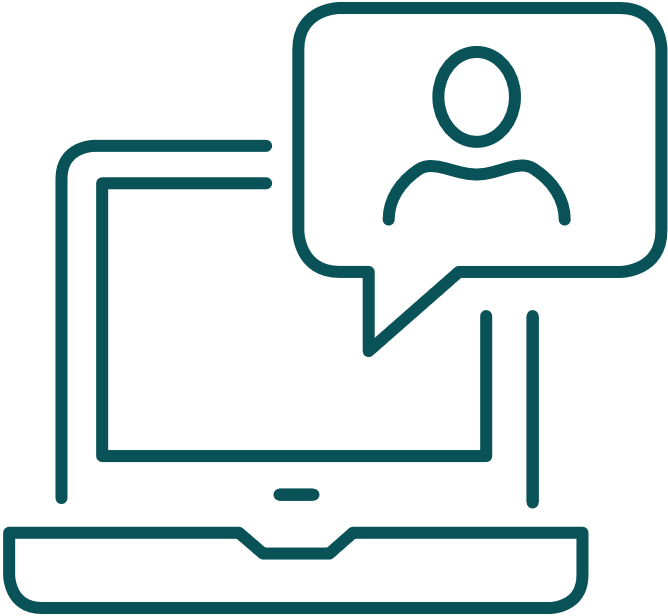 Карьерные консультации
Индивидуальные консультации
Групповые встречи/консультации
Знакомство с ЦКС и работой с системой
Онлайн-консультации
Работа с резюме
Карьерная «прожарка»
«Лайфхаки» поведения на собеседовании
Моделирование собеседования
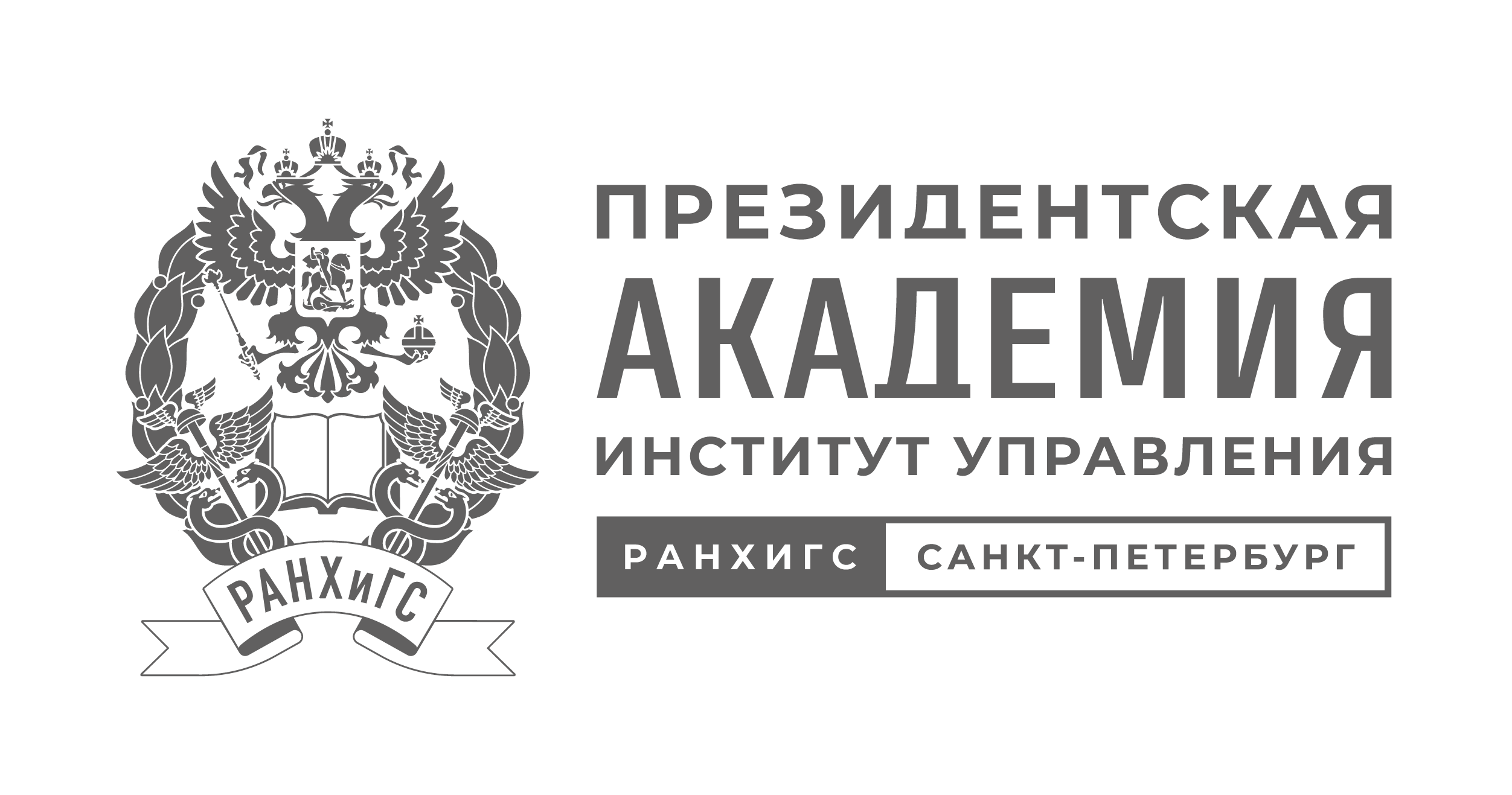 5
Цифровая карьерная среда СЗИУ РАНХиГС
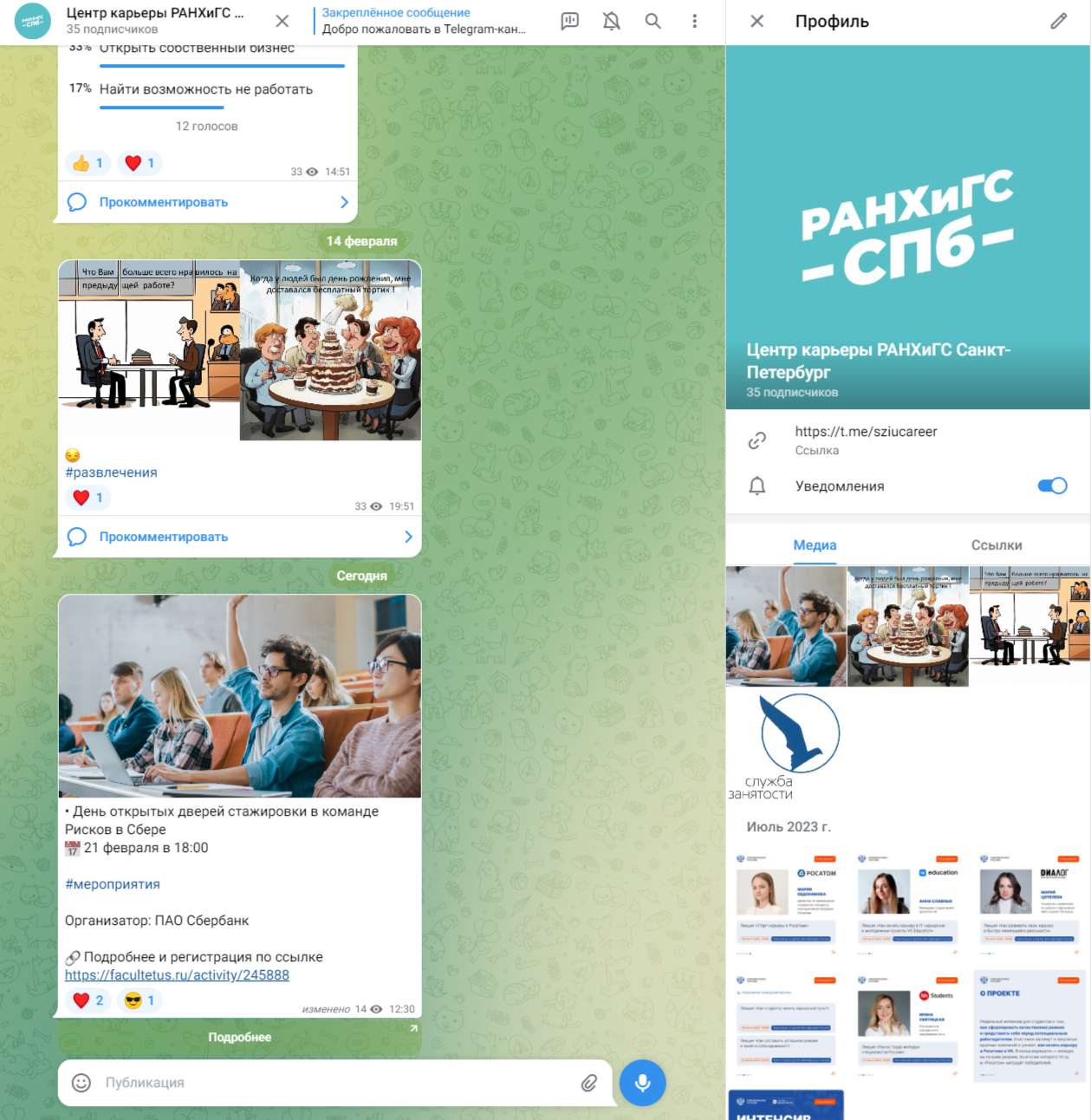 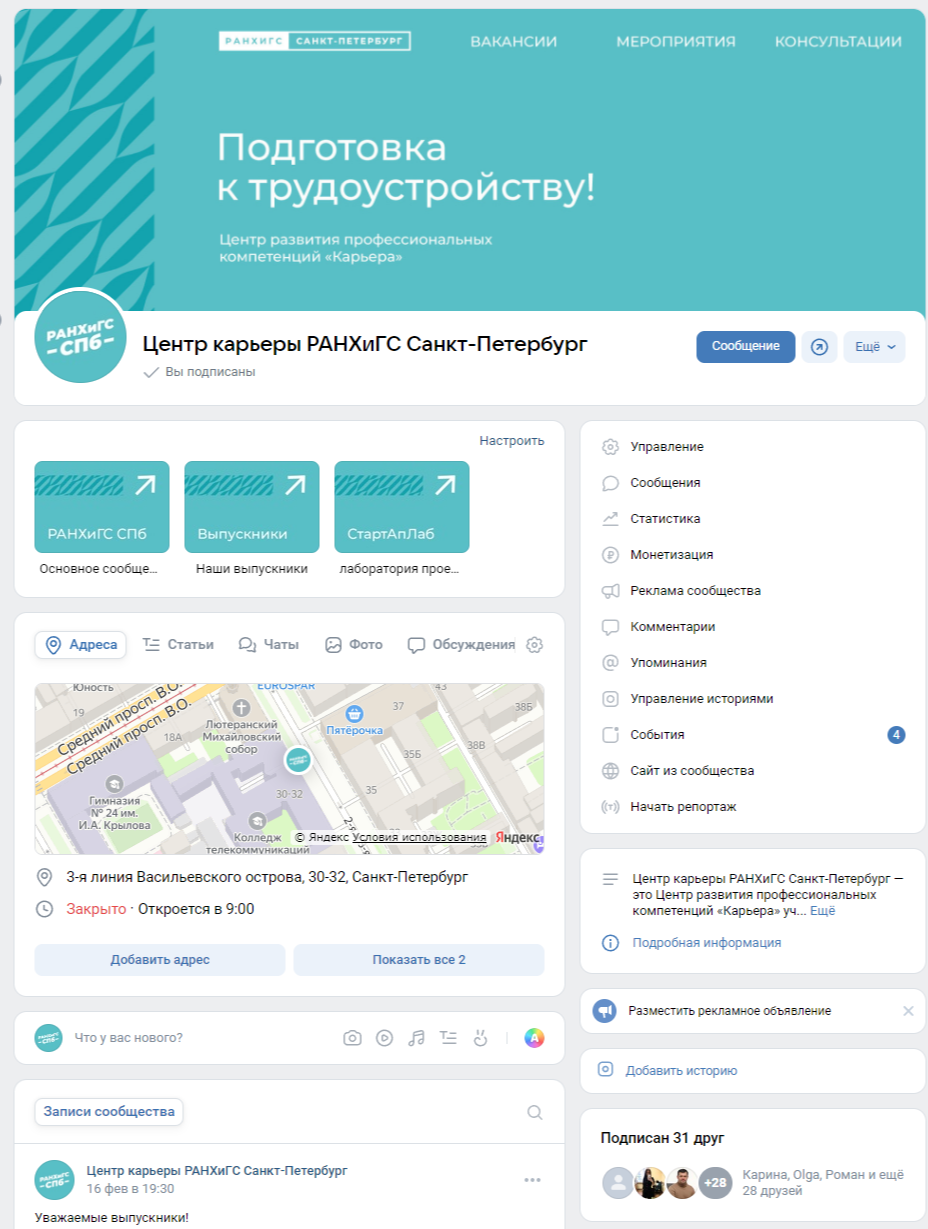 https://facultetus.ru/ranepa_spb
https://t.me/sziucareer
https://vk.com/sziucareer
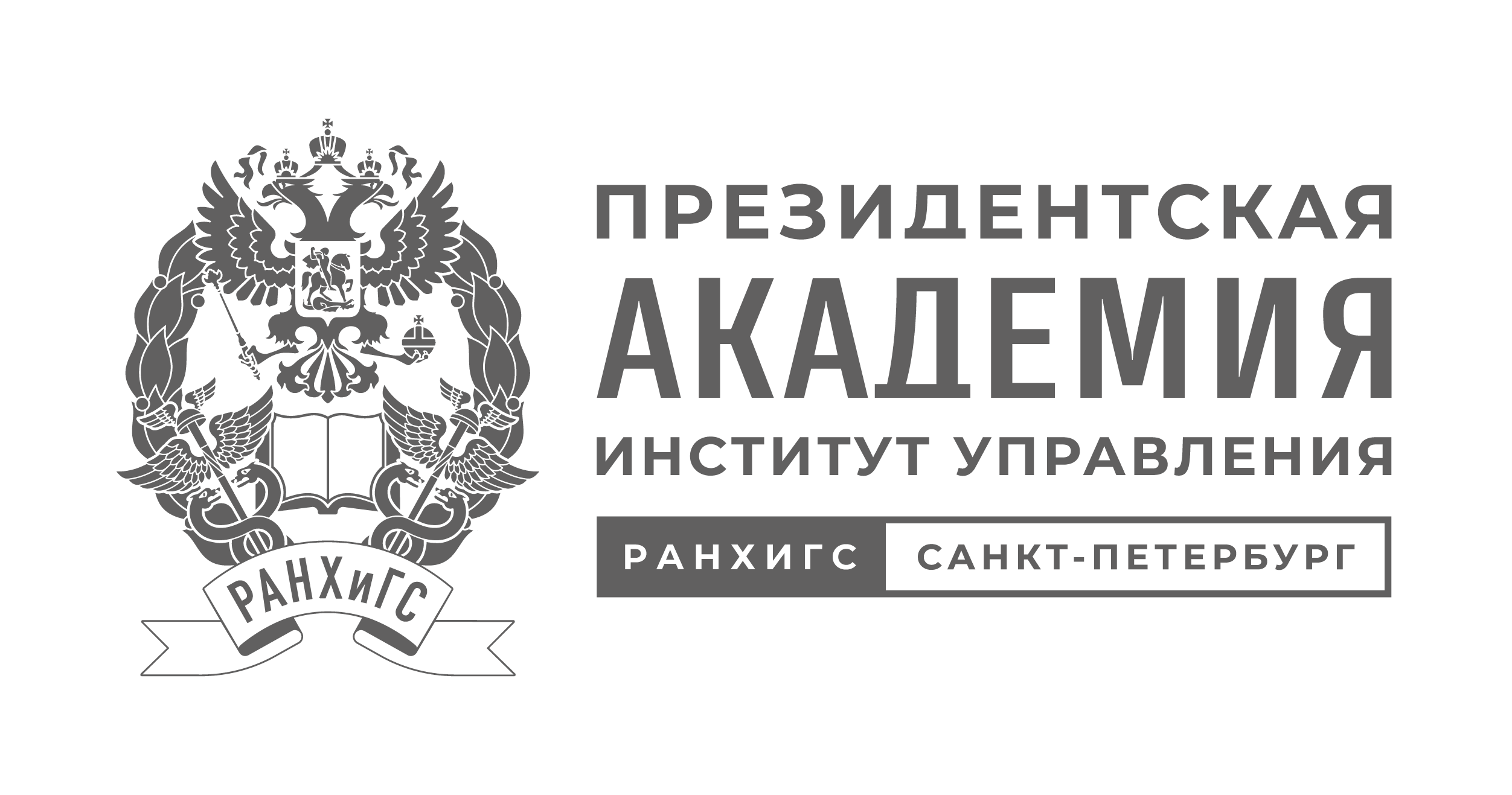 6
Цифровая карьерная среда СЗИУ РАНХиГС
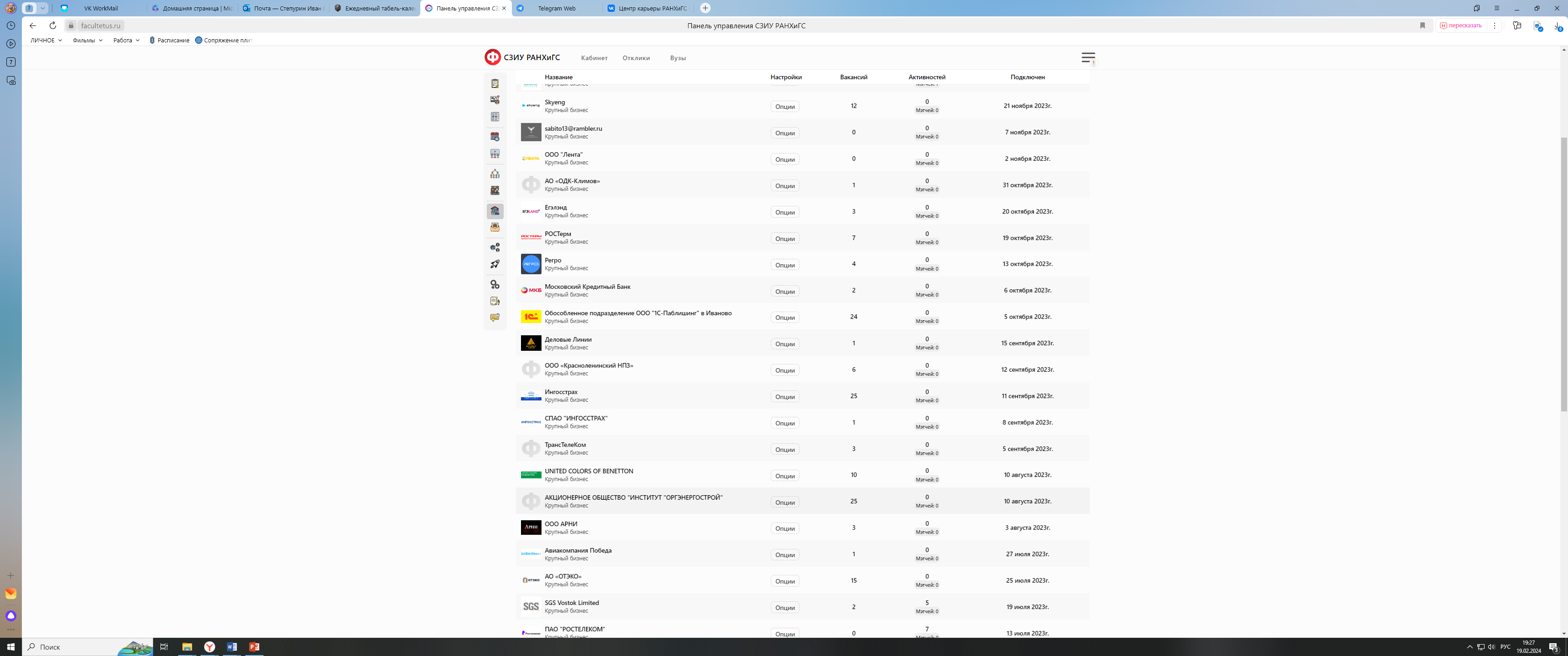 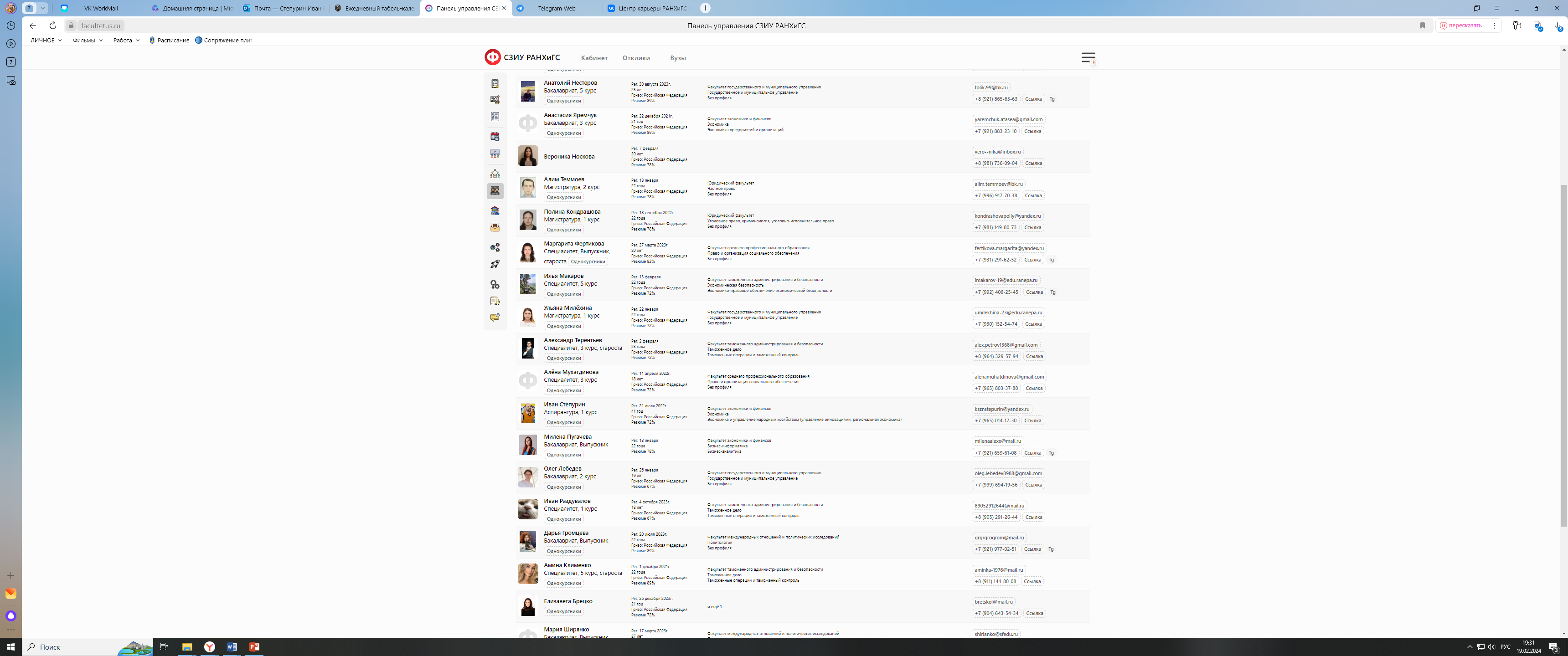 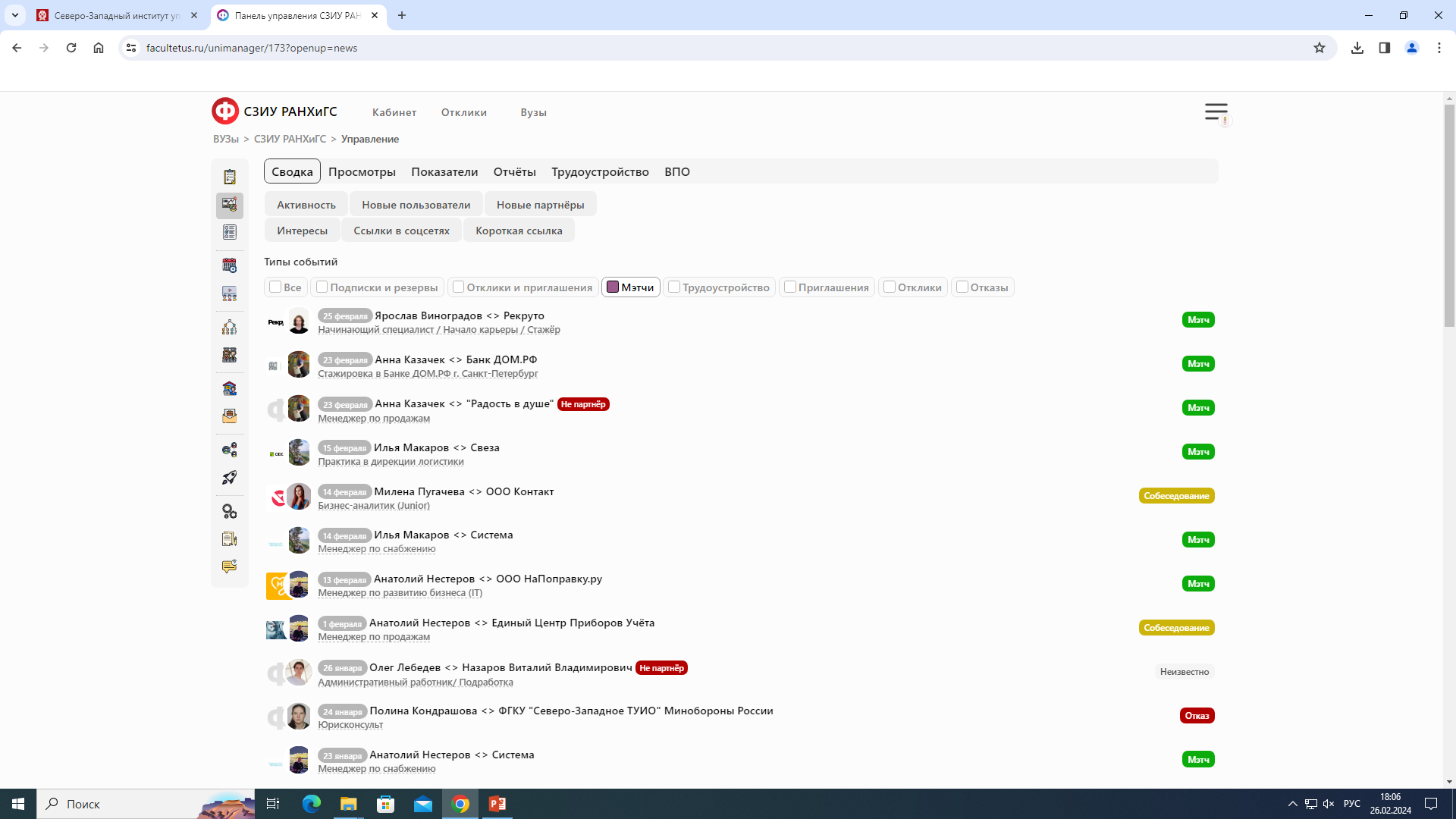 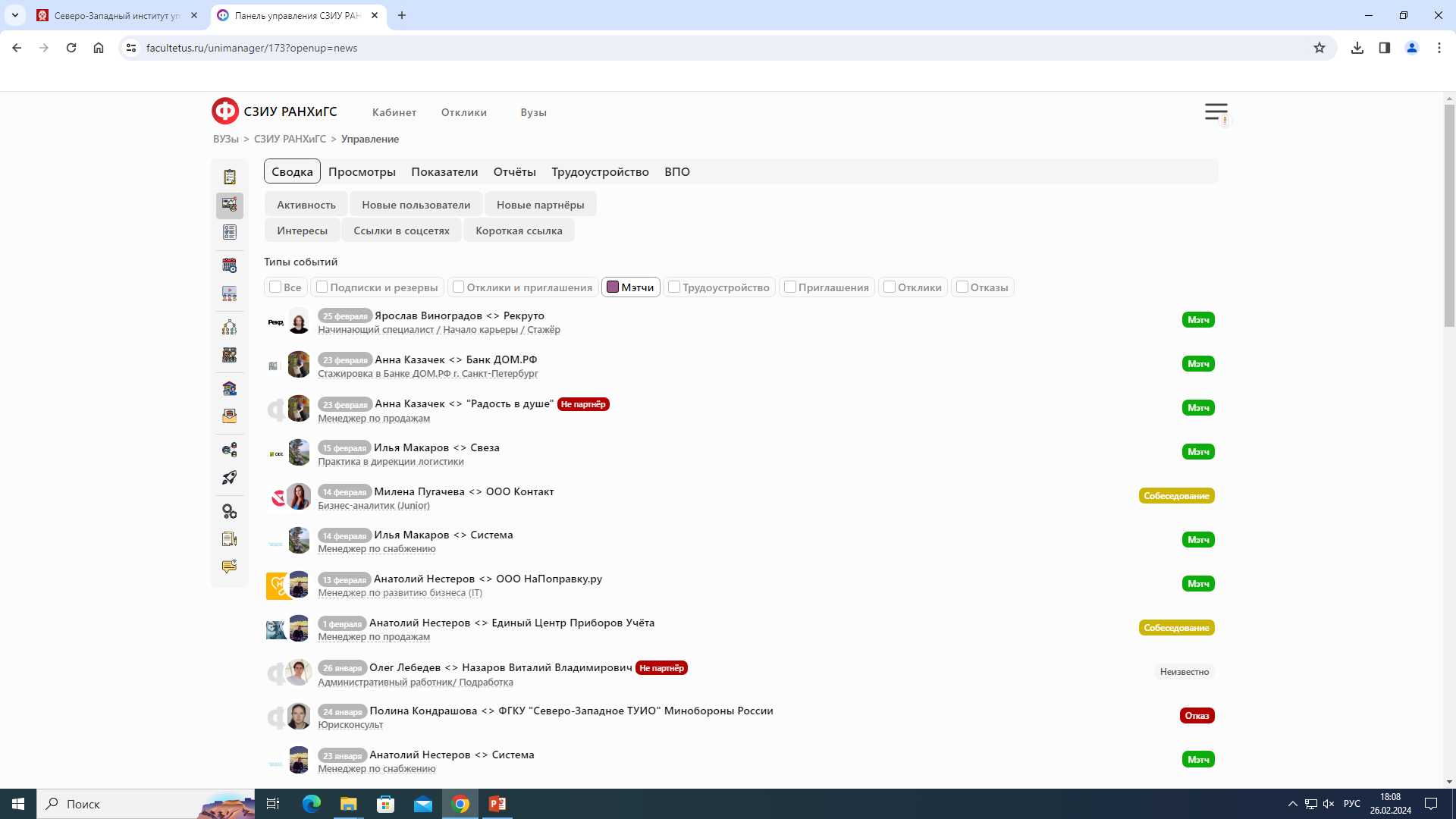 6 мэтчей+1 собеседование 
за 2 недели
Отслеживание процесса трудоустройства студентов и выпускников ОНЛАЙН
>2200
Уникальных пользователей – студентов и выпускников СЗИУ имеют профиль в ЦКС  «Факультетус»
Более 500 организаций подписано на СЗИУ РАНХиГС
> 500
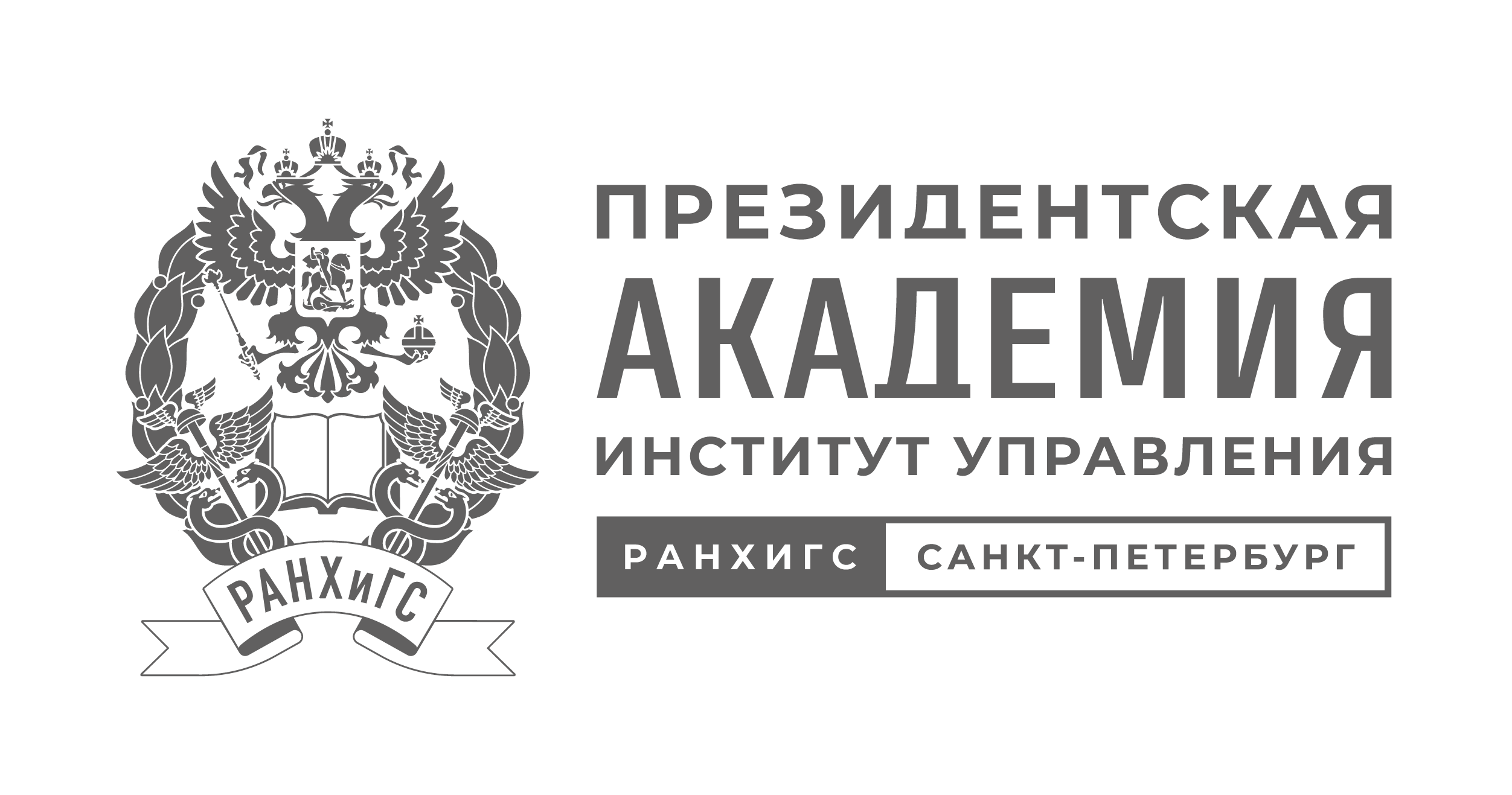 7
Отчетно-контрольная деятельность
Мониторинг трудоустройства выпускников в организации оборонно-промышленного комплекса
Мониторинг международной деятельности образовательных организаций высшего образования
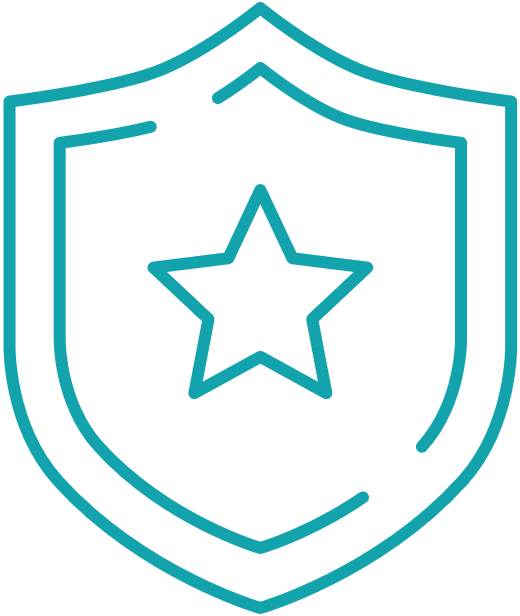 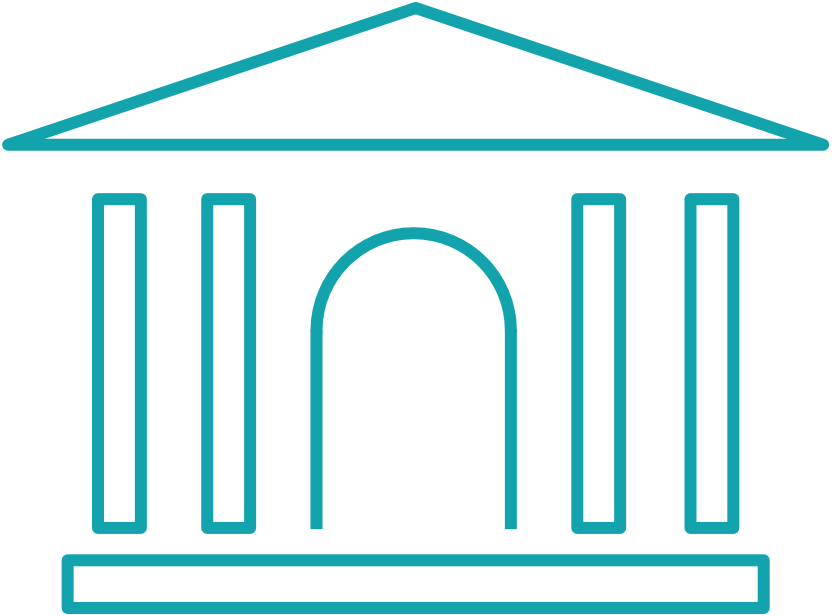 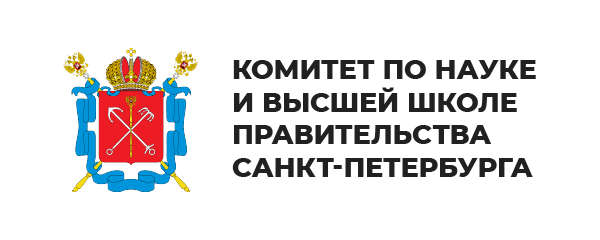 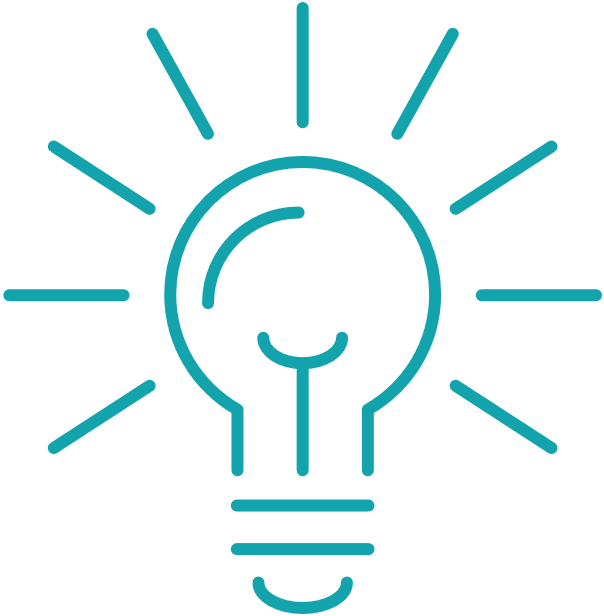 Мониторинг трудоустройства студентов, получавших образование в рамках договоров по целевому обучению
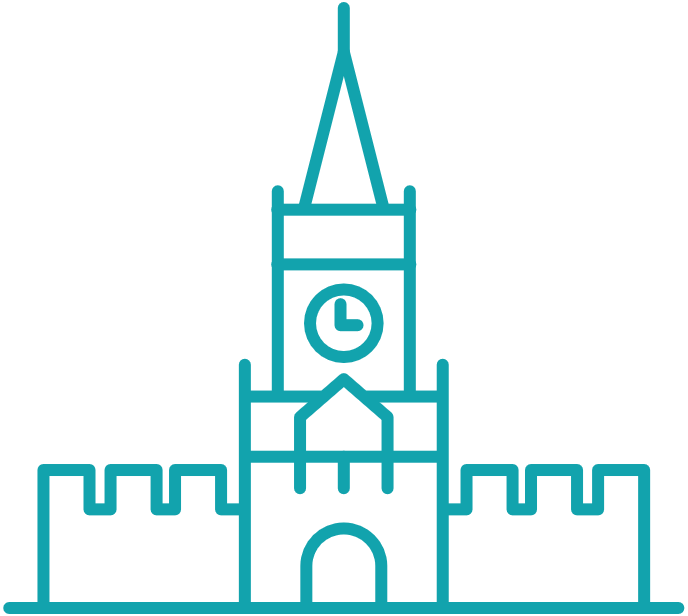 Аккредитационный мониторинг
И еще 4 вида мониторинга для Комитета по науке и высшей школе
2024
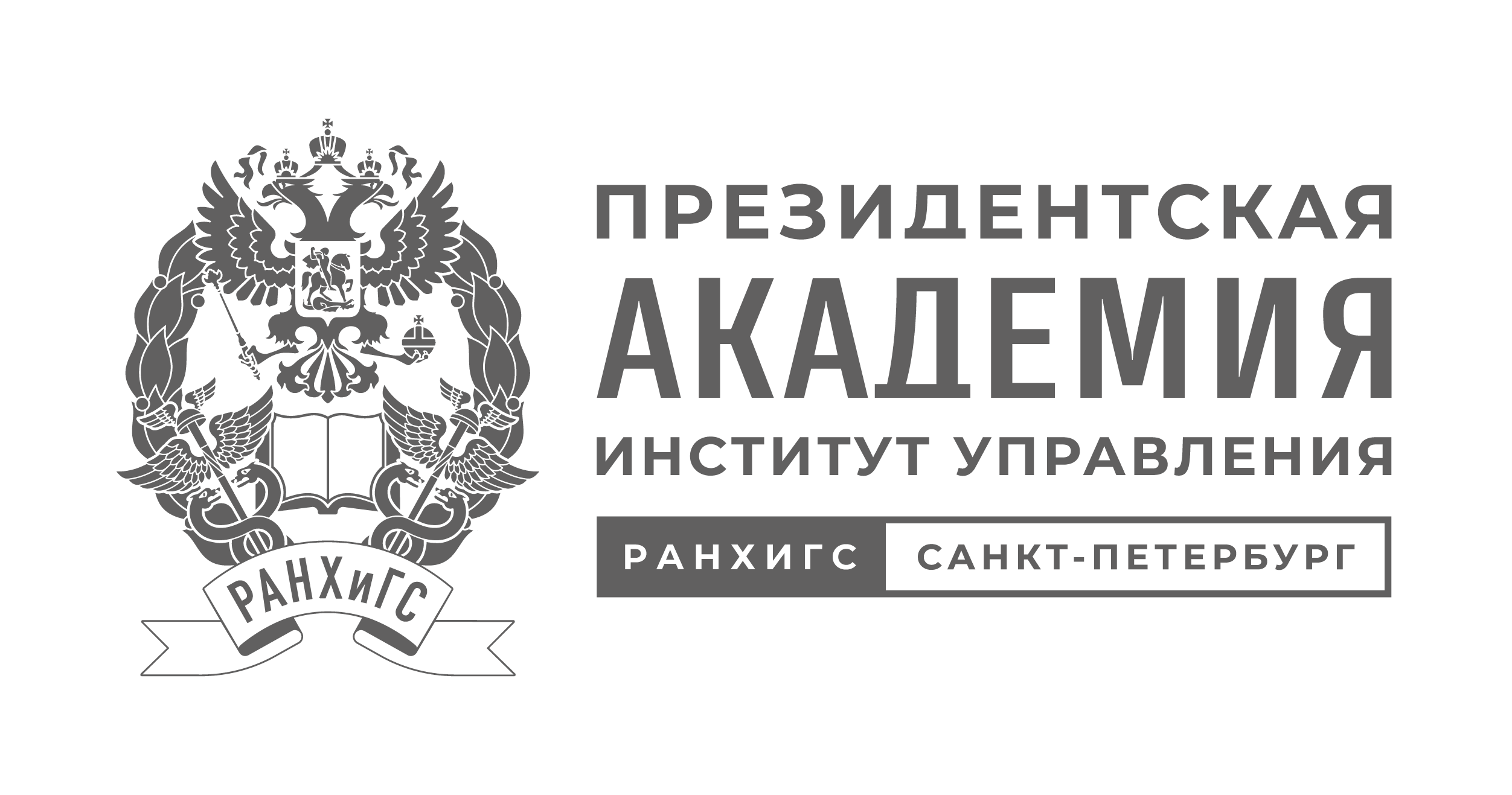 8
Трудоустройство выпускников СЗИУ РАНХиГС(выпуск 2022 года)
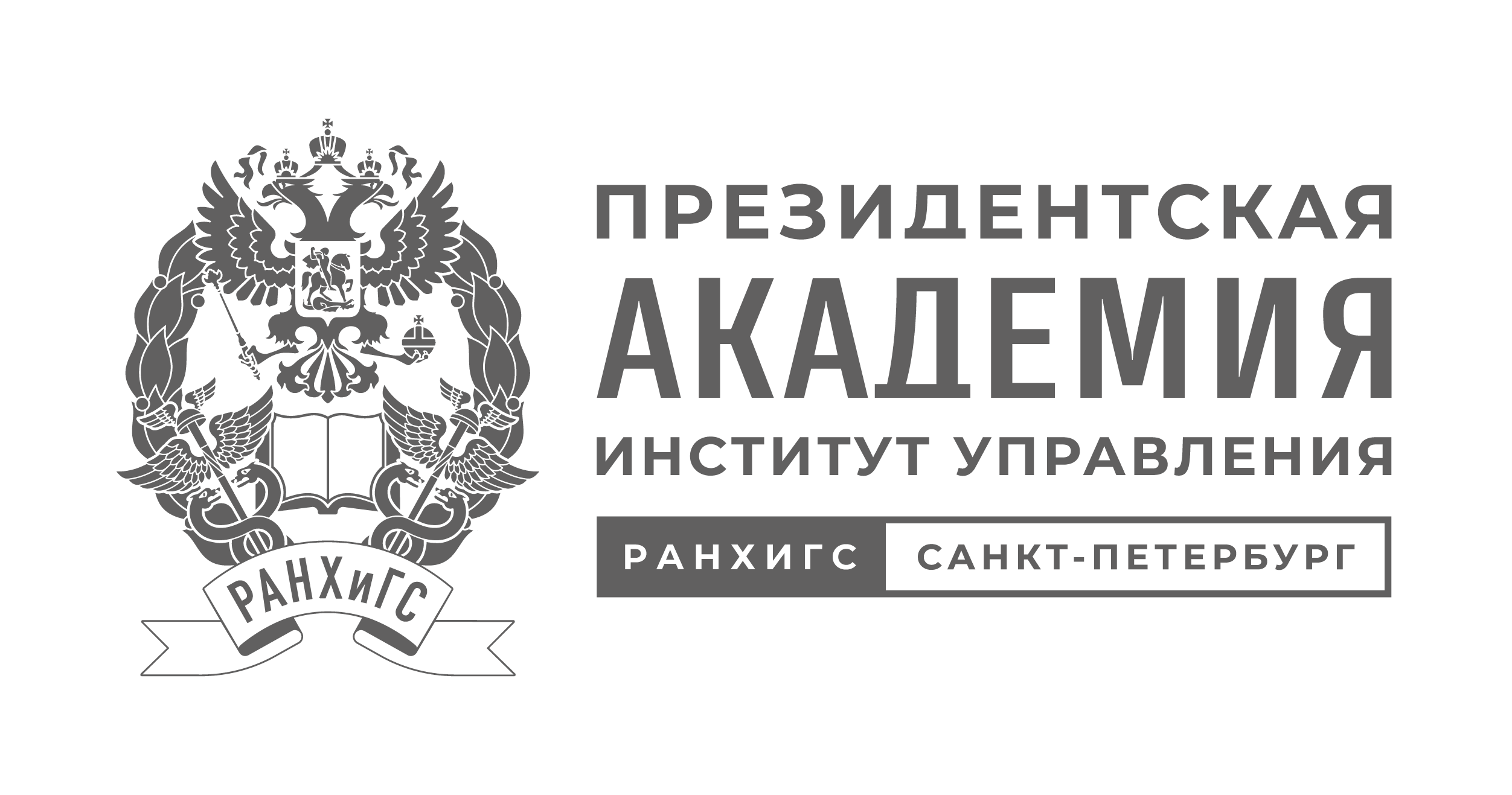 9
Трудоустройство выпускников СЗИУ РАНХиГС, ВШЭ, СПбГУ, СПбГЭУ(выпуск 2022 года)
Критерии эффективности образования
20 баллов из 20 по всем программам
П.3 востребованность выпускников на рынке труда
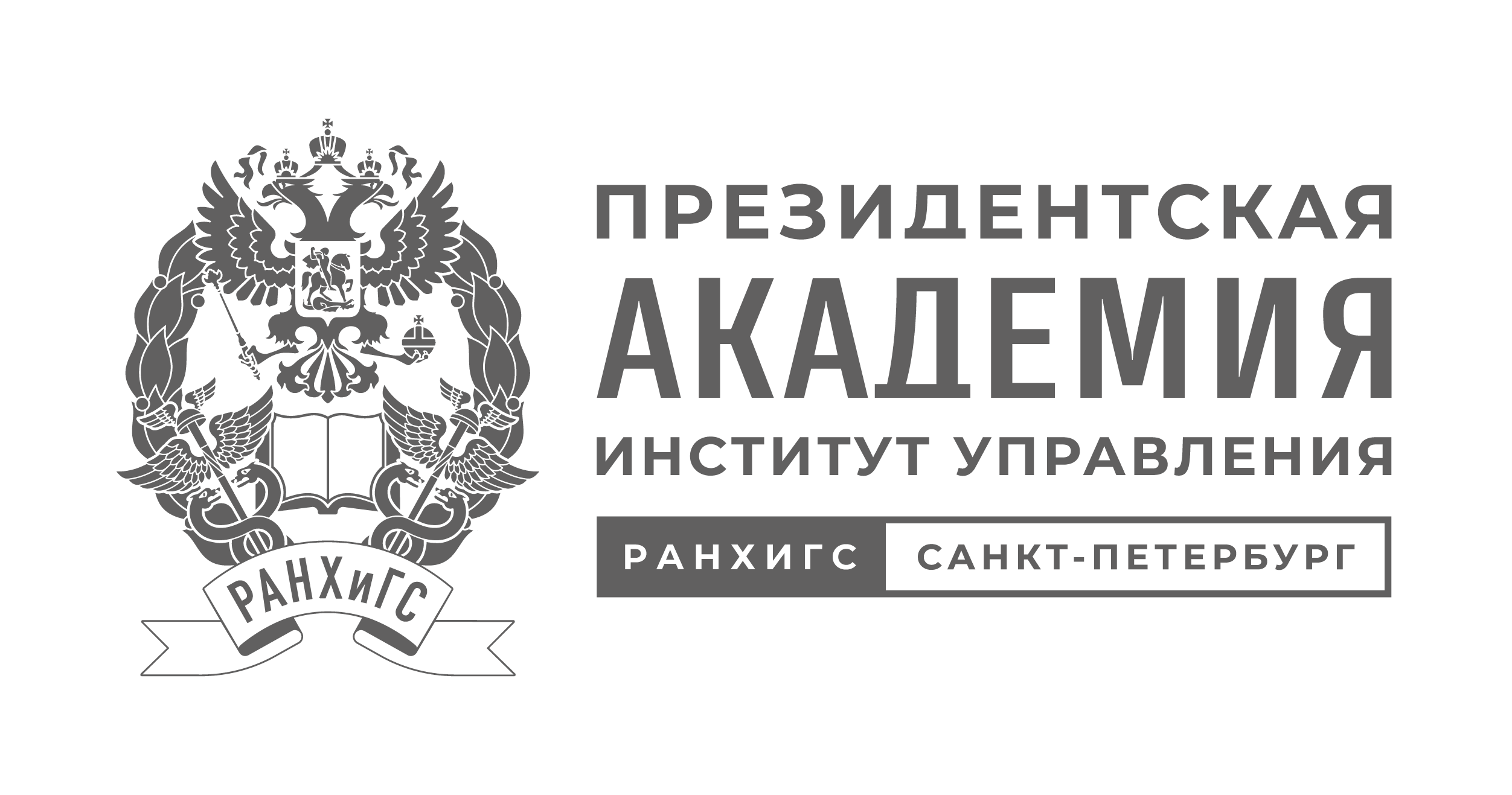 Предложения по совершенствованию системы содействия трудоустройству выпускников СЗИУ РАНХиГС
10
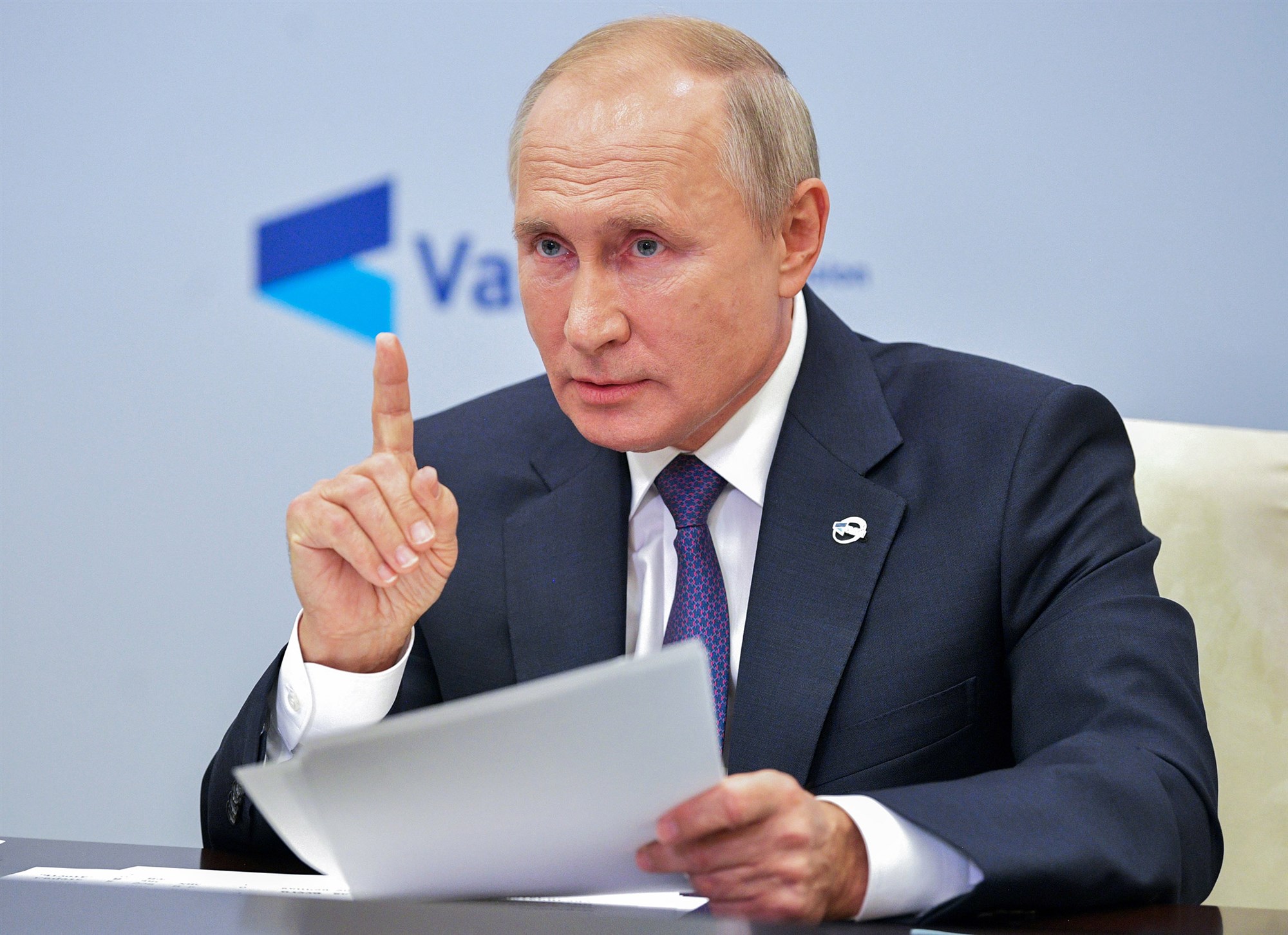 Считаю важным установить для вузов показатели эффективности. Главный из них — занятость выпускников
Владимир Владимирович Путин
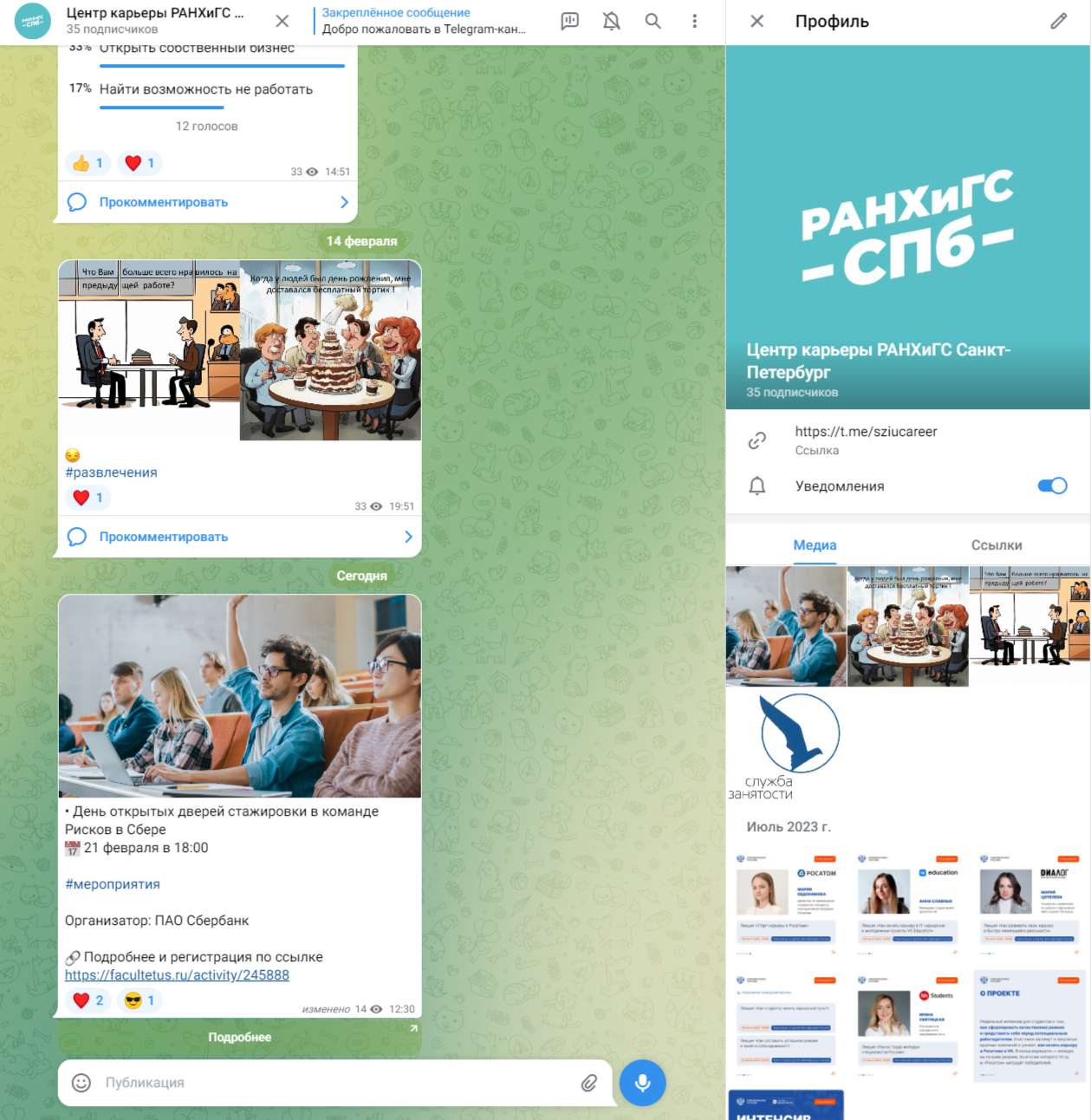 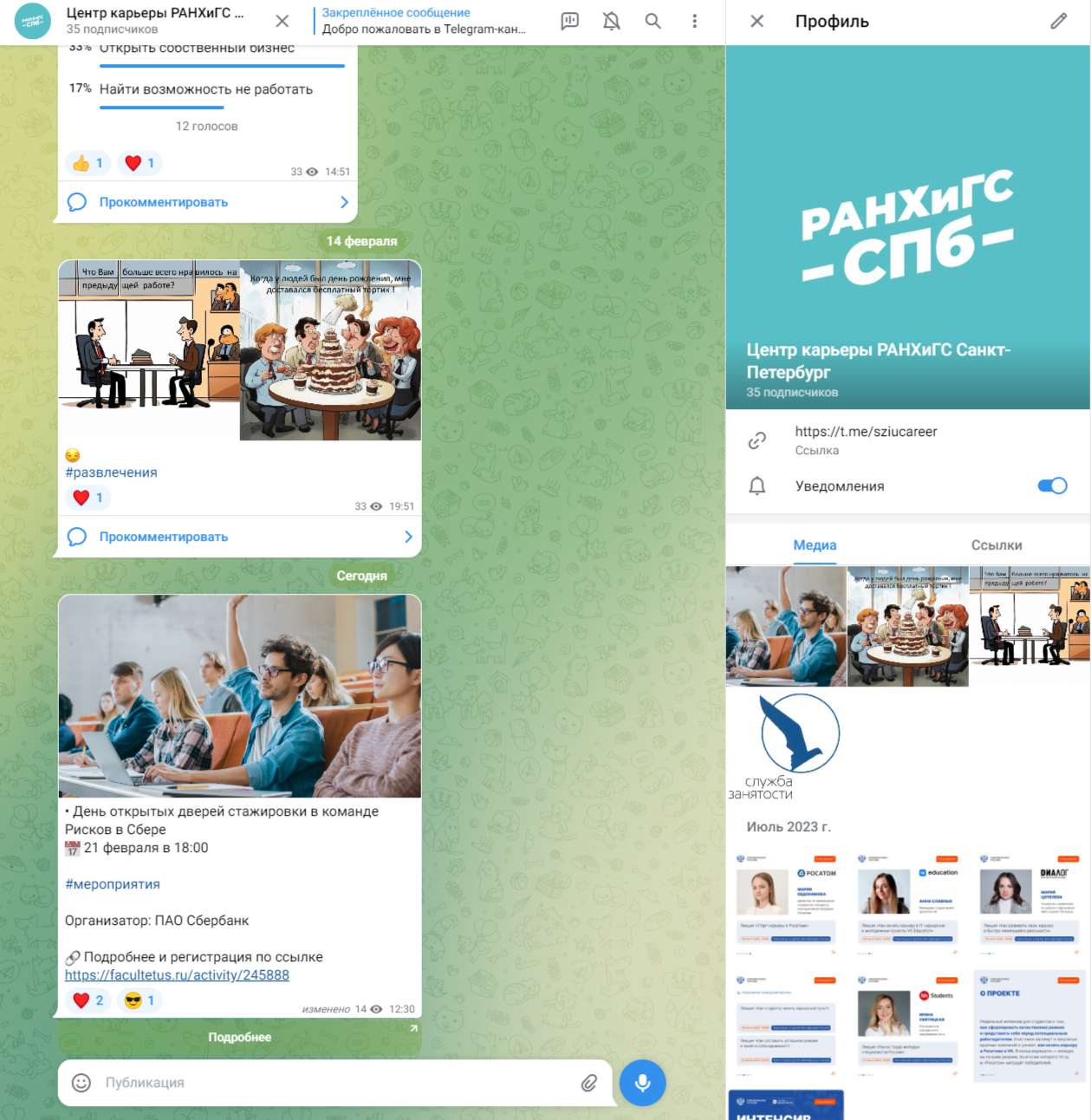 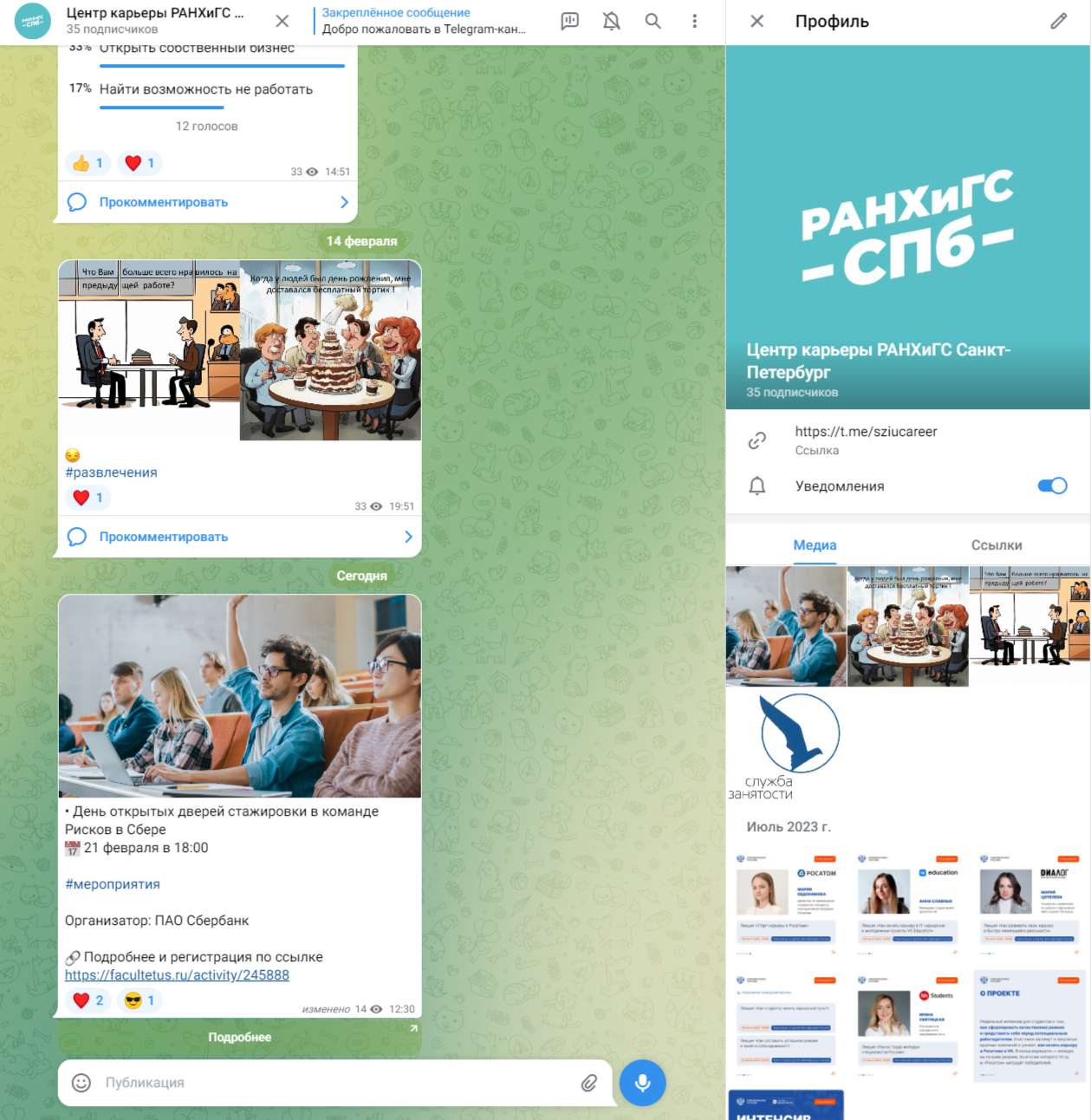 Разработать и внедрить в социальные сети Института рубрику, посвященную вопросам содействия трудоустройству студентов и выпускников СЗИУ РАНХиГС
Провести серию карьерных марафонов на платформе Факультетус, приуроченных к профессиональным праздникам по направлениям обучения в Институте.
Создать и наполнить актуальным контентом отдельный раздел сайта СЗИУ РАНХиГС, посвященный успешным карьерным историям выпускников.
4
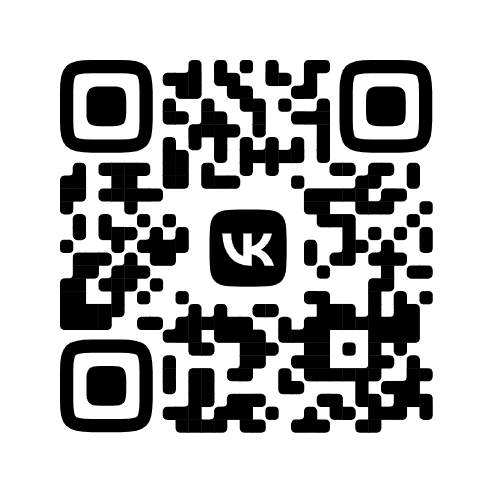 СПАСИБО ЗА ВНИМАНИЕ!
Будем рады видеть 
Вас в наших социальных сетях !
Санкт-Петербург